Corso di CATALISI
Orario:
Lunedì	11 – 13
Mercoledì	16 – 17
Giovedì	1430 – 16
Modalità d’esame:
Esame orale diviso in due parti: omogenea ed eterogenea
Lezioni:
Metà corso: catalisi omogenea
Metà corso: catalisi eterogenea
1
Fondamenti di catalisi
Catalizzatore: materiale che aumenta la velocità di una reazione chimica, diminuendone l’energia di attivazione, senza subire nessun cambiamento permanente. Non agisce sulle proprietà termodinamiche ma sulla cinetica.
Velocità = K(Ca)x(Cb)y
K = K0exp(-E/RT)
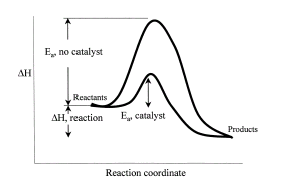 CO + 1/2O2CO2
Senza cat. T=700°C Ea = 40Kcal/mol
Con cat.(Pt o Pd) T=100°C Ea < 20Kcal/mol
2
Tipologie di catalisi
Catalisi eterogenea
Catalisi omogenea (tutti i siti sono uguali)
Catalisi Enzimatica (possono essere assimilati a sistemi monodimensionali)
Accessibilità dei siti (efficacia urti)

dimensionalità
3
Importanza della catalisi
“Chemistry without catalysis would be a sword without handle, a light without brilliance, a bell without sound.” (Alwin Mittasch - BASF)
4
Importanza della catalisi
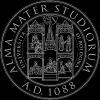 Sul mercato della produzione dei catalizzatori competono diverse aziende
5
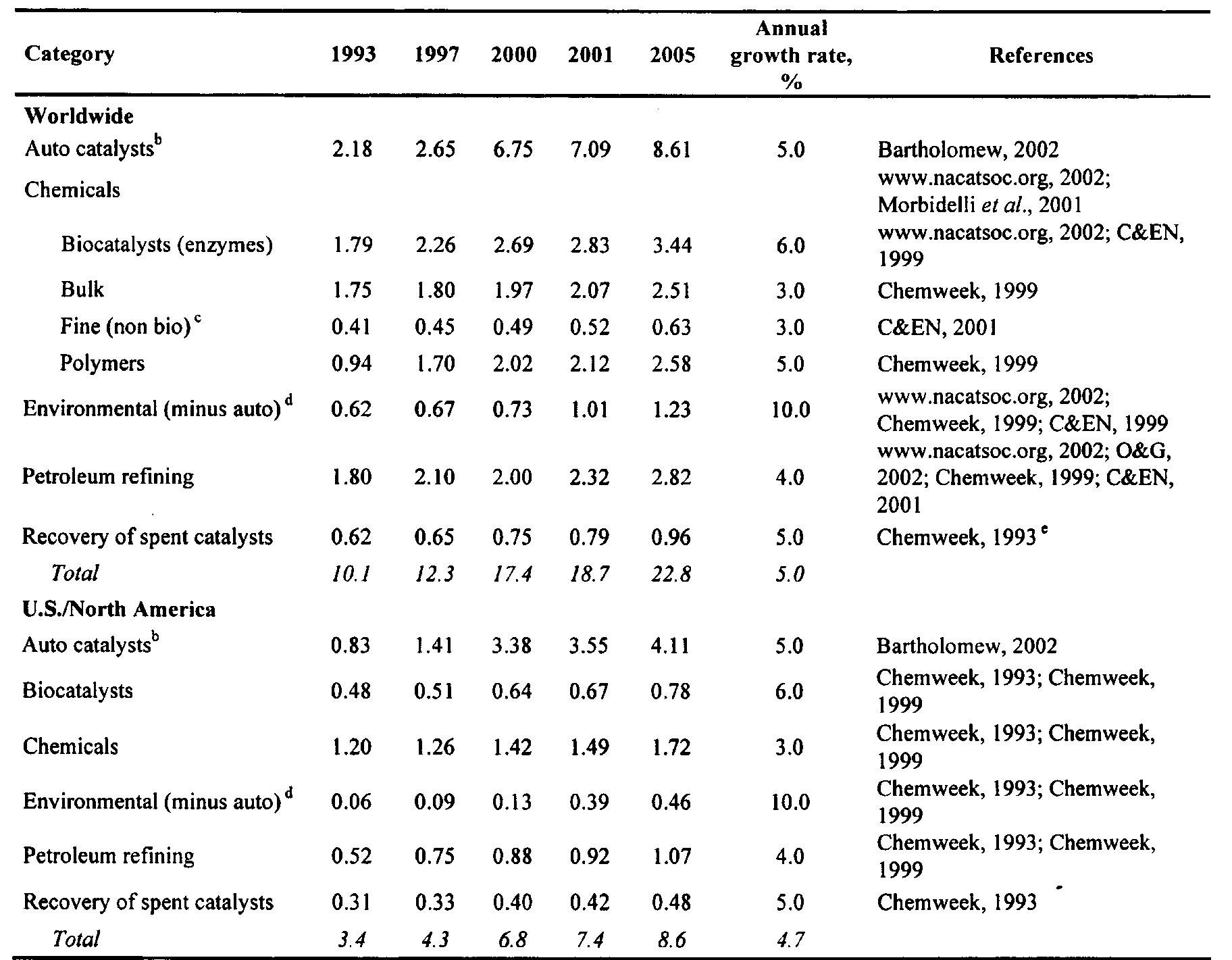 Importanza della catalisi
La crescita media nella vendita di catalizzatori si attesta sul 5% per anno.

Aumento più sensibile nel caso biocatalisi e catalisi ambientale
6
Storia dei processi catalitici industriali
Per secoli le tecnologie catalitiche sono state utilizzate per la produzione di saponi, cibi etc. Il termine catalizzatore viene coniato da Berzelius nel 1836 ma la catalisi industriale nasce con la sintesi dell’acido solforico nel 1875
7
La catalisi nel futuro
Aumentare la selettività nei prodotti desiderati  Catalizzatori più attivi e più selettivi (che operano a T minore). Riduzione delle reazioni parallele indesiderate.
Sviluppo di catalizzatori innovativi  catalisi asimmetrica o enantioselettiva, catalizzatori bimetallici multifunzionali, eterogenizazione di enzimi.
Sviluppo di nuovi materiali catalitici  nuove zeoliti/materiali mesoporosi, nuovi supporti tailor-made, catalizzatori disegnati a livello nanoscopico o molecolare.
Sviluppo di strumenti sofisticati per la caratterizzazione di materiali catalitici (studi in situ etc.)
Design di reattori innovativi
8
Approccio multidisciplinare
Catalisi richiede  Approccio multidisciplinare
ZEOLITI  Catalizzatori, Adsorbenti, Detergenti, Scambiatori di ioni, Agricoltura, Alimenti zootecnici, ecc.
L’appoccio è simile a quello necessario per la preparazione, caratterizzazione e sviluppo di nuovi materiali avanzati, con applicazioni legate alle loro “proprietà catalitiche” (sensori, semi- e/o super-conduttori, supporti ceramici funzionalizzati ecc.).
9
Design di Catalizzatori industriali
10
Proprietà dei catalizzatori industriali
Attività
Selettività (particolarmente legata al volume ed alla distribuzione dei pori che devono essere ottimizzati in modo da ridurre il tempo di permanenza ed evitare le reazioni consecutive)  
Stabilità - Fattori di invecchiamento: a) Formazione di coke; b) Avvelenamento dei centri attivi; c) Perdita di fase attiva d) Sinterizzazione 
Morfologia esterna del catalizzatore
Resistenza meccanica e caratteristiche termiche (conducibilità termica e calore specifico)
Rigenerabilità, riproducibilità e costo
11
Programma Catalisi Eterogenea
Intro generale (proprietà di solidi e superfici)
Adsorbimento di piccole molecole su superfici metalliche e di ossidi
Tecniche di caratterizzazione di catalizzatori eterogenei





Case studies: esempi di studio e funzionamento di processi che impiegano catalizzatori eterogenei
STM
Spettroscopie di fotoemissione
Spettroscopie XANES/EXAFS
Fisi/chemiadsorbimento
XRD da polveri
EPR
12